Performance-based Communication and Surveillance (PBCS)Non-compliance Reporting Updates
ISPACG35 / FIT27

Virtual
28-29 July 2020
Overview
PBCS monitoring requirements
PBCS aircraft performance monitoring programs
Combined regional reporting
Monthly reporting
Extra slides: PBCS resources
FANS-CRA website
NAT Ops Bulletin – data link performance improvement options
ICAO website
ICAO PBCS monitoring requirements
Annex 11, Air Traffic Services
3.3.5.2 Where RCP/RSP specifications are applied, programmes shall be instituted for monitoring the performance of the infrastructure and the participating aircraft against the appropriate RCP and/or RSP specifications, to ensure that operations in the applicable airspace continue to meet safety objectives. The scope of monitoring programmes shall be adequate to evaluate communication and/or surveillance performance, as applicable.

Annex 6, Operation of Aircraft, Part I 
7.1.5 The State of the Operator shall ensure that, in respect of those aeroplanes mentioned in 7.1.3, adequate provisions exist for:
receiving the reports of observed communication performance issued by monitoring programmes established in accordance with Annex 11, Chapter 3, 3.3.5.2; and
taking immediate corrective action for individual aircraft, aircraft types or operators, identified in such reports as not complying with the RCP specification(s).
Note: corresponding requirements in Part I, paragraph 7.3.4, and Part II, paragraphs 2.5.1.9 and 2.5.3.5
1 of 2
PBCS Aircraft Performance Monitoring ProgramsCombined regional reporting
Semi-annual reports posted on www.FANS-CRA.com for:
North Atlantic - Gander, New York, Santa Maria, Shanwick, Reykjavik
Pacific - Anchorage, Auckland, Fukuoka, Nadi, Oakland, Tahiti
When “red” performance is observed, operators should consult applicable regulatory document, e.g. AC 90-117, and contact relevant monitoring PoC(s) for more details
PBCS Monitoring Results – Fleet/Airframe
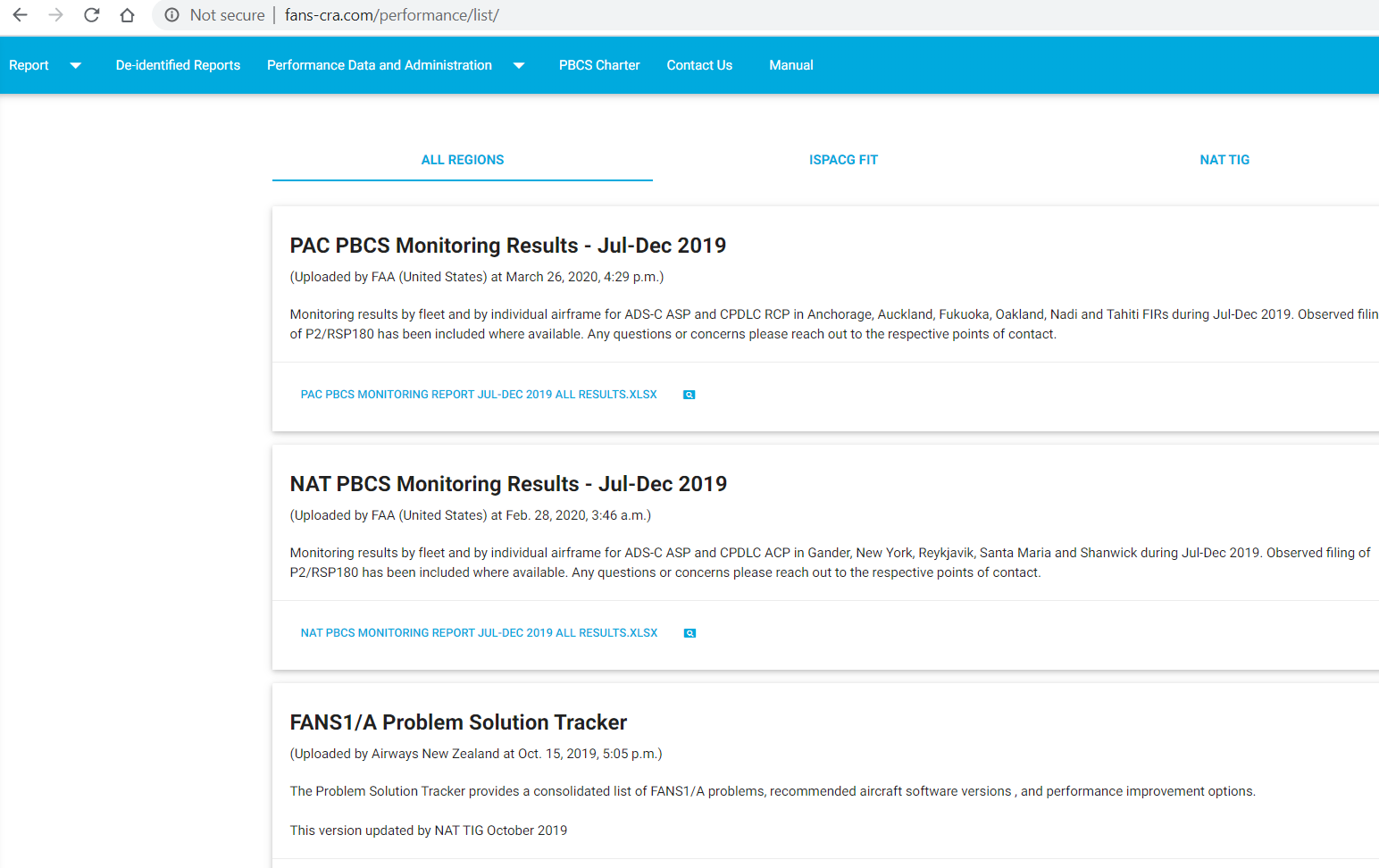 2 of 2
PBCS Aircraft Performance Monitoring ProgramsCombined regional reporting
Annual reports for Asia-Pacific
Data compiled through and reported to the FANS Interoperability Team – Asia (FIT-Asia) group
PBCS Aircraft Performance Monitoring Programs Monthly reporting
New process being coordinated globally for ATSPs to compile and send reports for cases of airframe non-compliance to the relevant Regional Monitoring Agencies (RMAs) 
Reporting started in late 2019 from Singapore South East Asia Safety Monitoring Agency (SEASMA)
Reporting started by North Atlantic Central Monitoring Agency (NAT CMA) mid-July 2020
Other RMAs starting end of July 2020
PBCS monthly monitoring process
Compile data
Identify airframes below 95% for RSP180 and/or RCP240
Check if these aircraft filed P2/RSP180 during the past month
Investigate further
Assess scope using data from other periods and other FIRS (if applicable)
Determine if a known issue
If aircraft DID file P2/RSP180:Submit non-compliance report to relevant RMA
If aircraft DID NOT file P2/RSP180: Contact operator if possible, or Submit problem report to FANS-CRA (DLMA) for further investigation
ATSP Investigate further…
Check performance in 2 previous months
Helps identify ongoing vs. new problems, scope of problem
Check locations of reports > 90 seconds
Helps identify if delays occur in VHF/SAT or SAT/SAT transition areas, FIR boundaries
Check media types of reports > 90 seconds (and reports before and after)
Helps identify or confirm HF data link problems, media transition problems, specific media/path problem
Check estimated PORT if ACP < 95%
*May* help identify abnormal pilot response behavior
Check if issue occurred on one leg and was subsequently resolved
FAA PBCS Analysis Tool
Platforms used
Front end: Tableau
Data processing: Python
Input data: PBCS-formatted ACP and ASP files
Used to support investigations of non-compliant aircraft to determine if a report should be generated
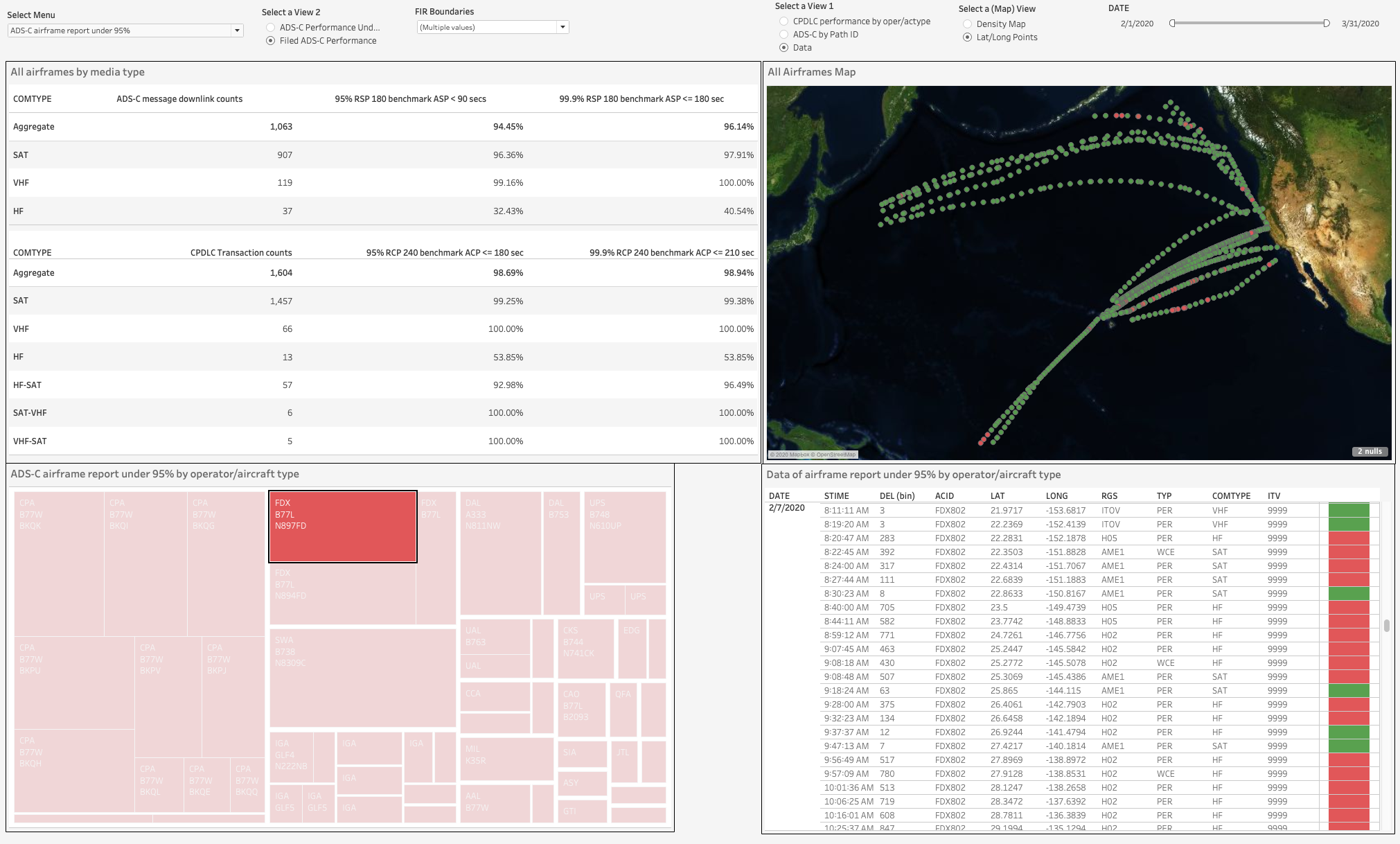 Non-compliance reporting
RMA: regional monitoring agency
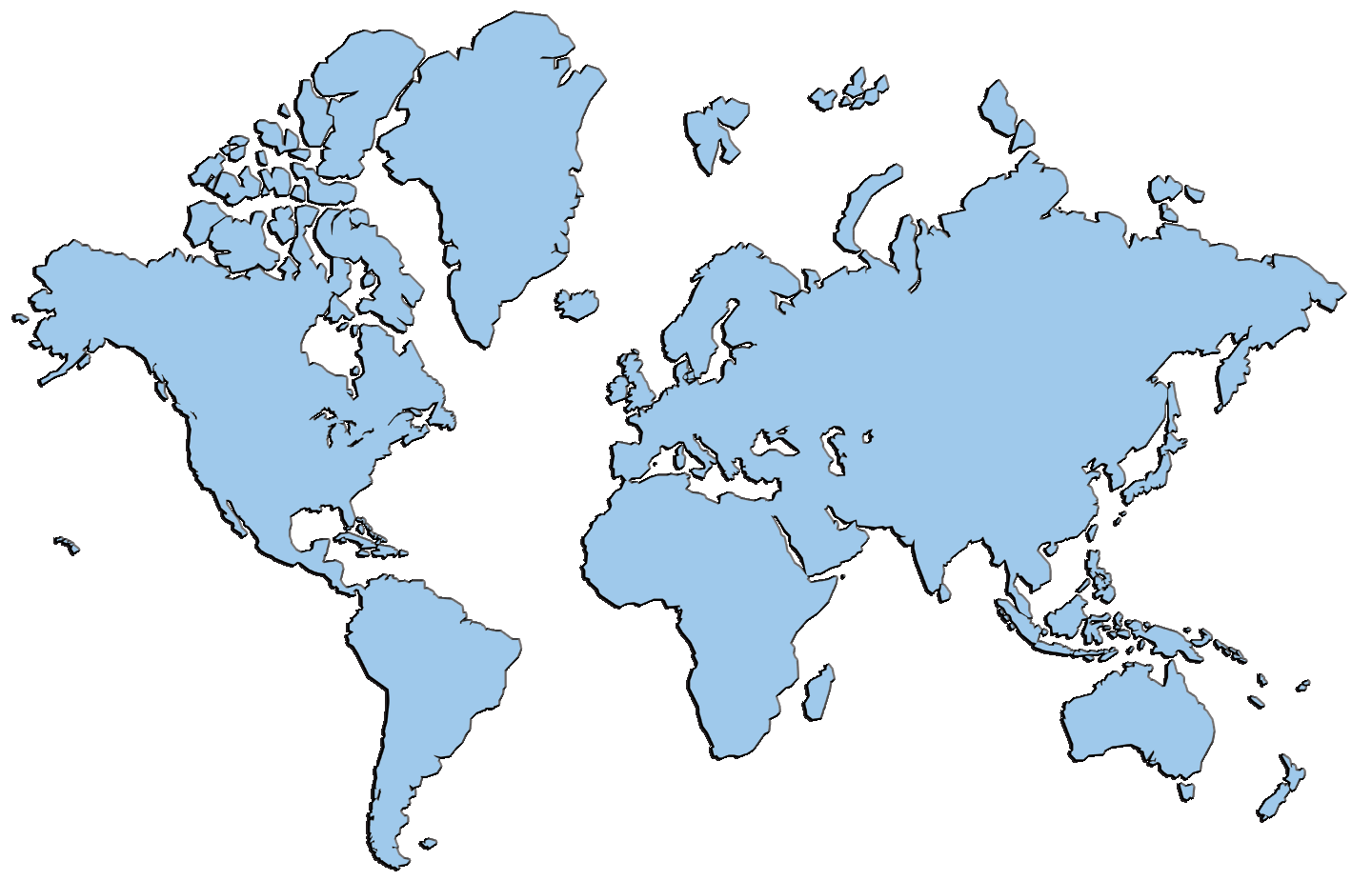 Eurasia RMA
NAT CMA
China RMA
NAARMO
Eur RMA
PARMO
Japan RMA
Mid RMA
ARMA
MAAR
SATMA
CARSAMMA
AAMA
ICAO Endorsed Regional Monitoring Agencies (RMAs)
Monthly non-compliance monitoring
Top cause for non-compliance:SAT/VHF transition areas
Do the areas where higher concentrations of delays greater than 90 sec correlate to areas where
Performance-based separations are applied? 
Controllers experience issues connecting to or getting timely surveillance and com responses from aircraft in those areas?
If no impacts to controllers should we filter the data used for PBCS monitoring for those high concentration areas? (Then aircraft that currently fail the 95% requirements because of VHF/SAT issues will not be flagged)
OR
If there are impacts to controllers in those areas, can the airspace be considered compliant with RCP240/RSP180? How do we assess and mitigate the impacts of VHF/SAT transition areas on controller workload/aircraft performance?
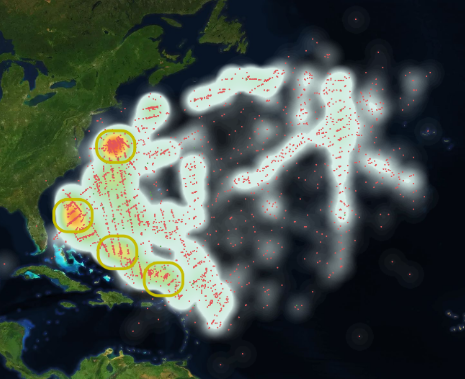 Questions
Extra Slides
Central location for PBCS tools and informationwww.FANS-CRA.com
Hosts the Central Reporting Agency (CRA)
AKA Data Link Monitoring Agency (DLMA) in the NAT
Must register for account to obtain secure access 
Available to any FANS data link stakeholder
Only 1 account per company/organization (if multiple users, expected to share common username and password)
Users can:
Log data link problem reports
View common data link problems, solutions, and recommended software versions in the “FANS Problem Solution Tracker”
Sign up for the PBCS Charter 
View semi-annual regional monitoring results provided by fleet and by registration numbers for contributing FIRs
www.FANS-CRA.com Problem report form
Problem investigation and resolution
Data collection typically involves obtaining logs from involved parties
May include:
aircraft maintenance system logs
built-in test equipment data dumps for some aircraft systems
SATCOM activity logs
logs/printouts from the flight crew and recordings/logs from the ANSPs involved in the problem
It is crucial that events are reported shortly after event so that the entity collecting data for the analysis task can request and obtain necessary data in a timely manner, as much of it is subject to limited retention
FANS Problem Solution Tracker
Record of current FANS1/A problems and status (Aircraft, Ground, Network)
Workarounds and proposed solutions 
Recommended software versions for data link operations
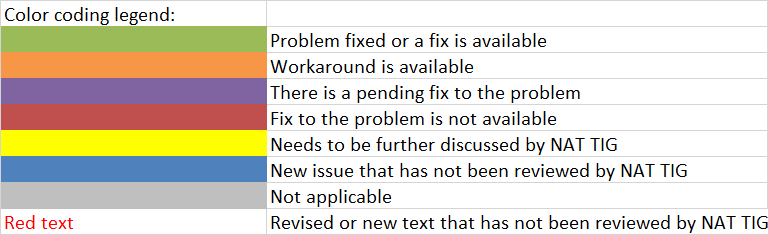 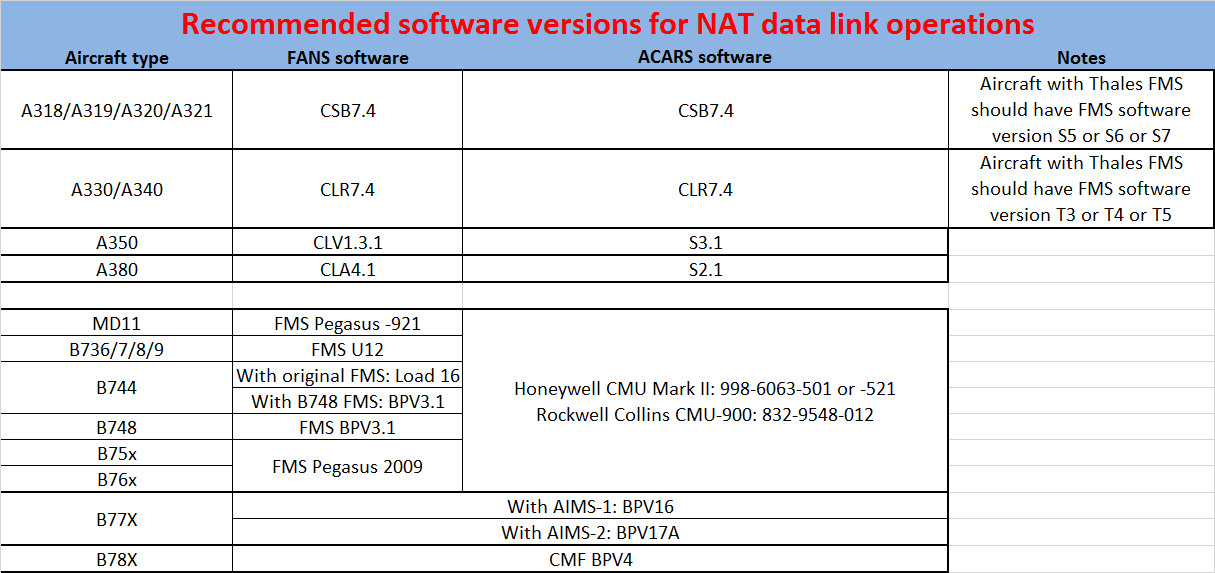 Data link improvement options
https://www.icao.int/EURNAT/Pages/EUR-and-NAT-Document.aspx

NAT Documents
NAT OPS Bulletins
NAT OPS Bulletin 2019_003 Data Link performance improvement options
ICAO PBCS website
https://www.icao.int/airnavigation/pbcs/Pages/default.aspx
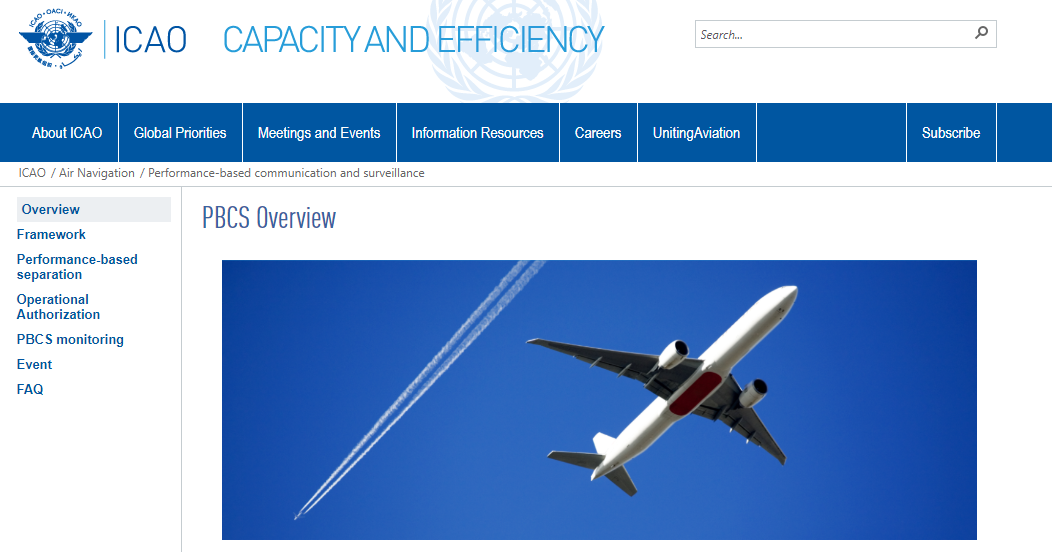 Monitoring Contacts